[Version 1.3 – 2024]
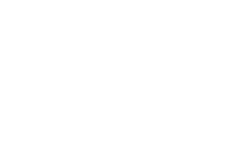 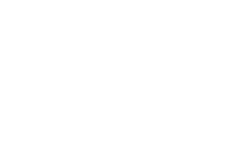 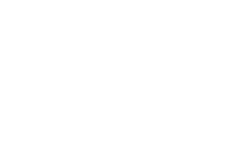 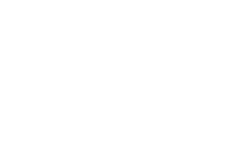 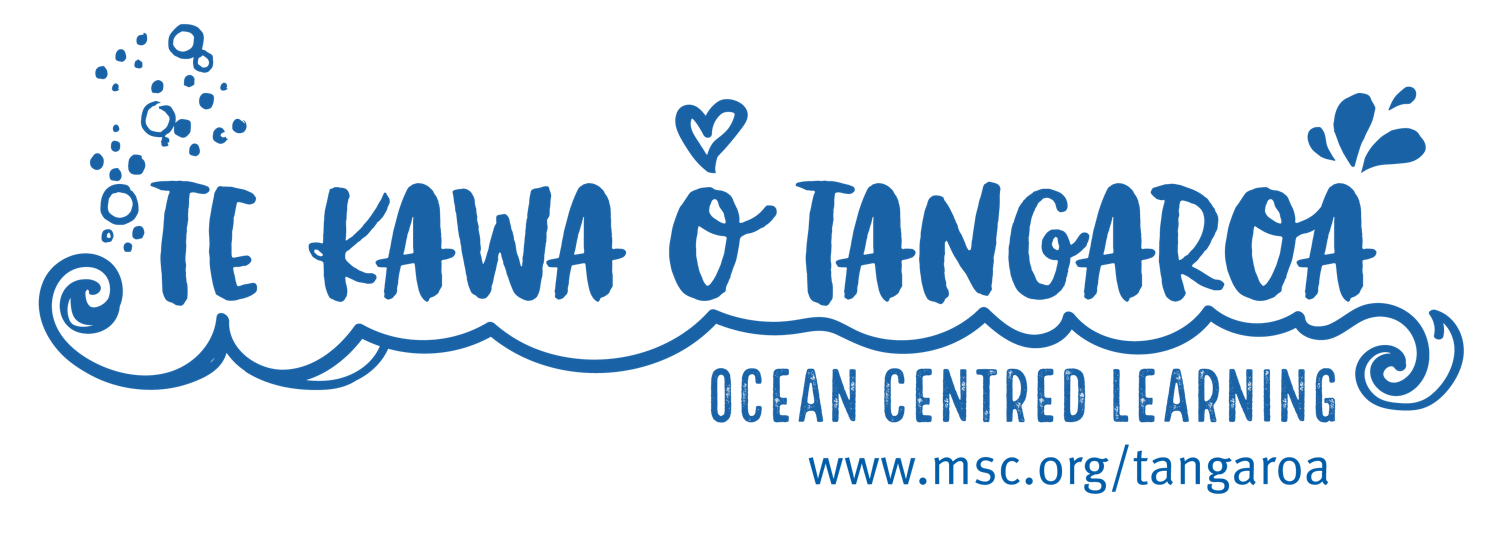 [Speaker Notes: TEACHER NOTES]
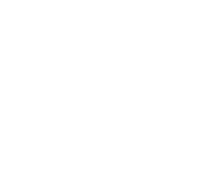 HELPFUL STUFF FOR TEACHERS
Target age range: 
10–15 years
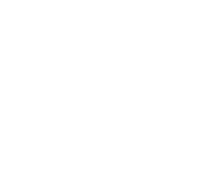 Focus: Seafood supply chain, jobs & illegal fishing
Curriculum Level: Level 3 - 5+ 
Curriculum: Geography; Science; Social Science; Tikanga-ā-iwi; Pūtaiao; Hauora
Key competencies: Thinking; Managing Self; Relating to others
Planning: See also the Seafood Supply Chain & Illegal Fishing Planner and teacher notes below slides
Extending learning: See Topic Outlines and slides labelled expert [top right corner]
Welcome to OUR STORY!
This topic explores the Seafood Supply Chain (including Jobs in the seafood industry) and Illegal fishing
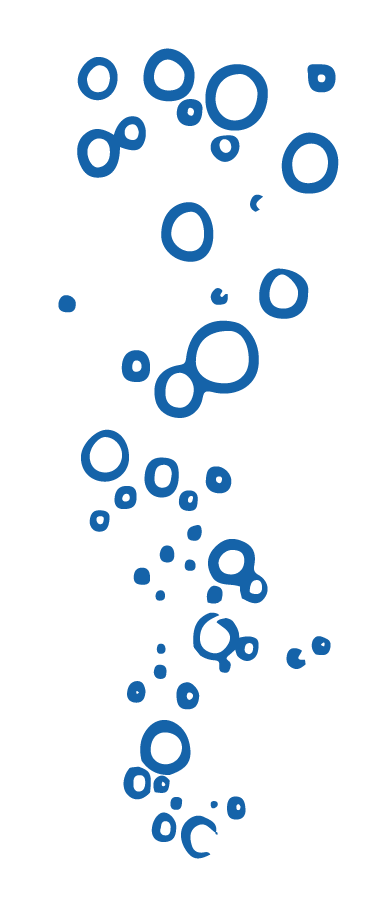 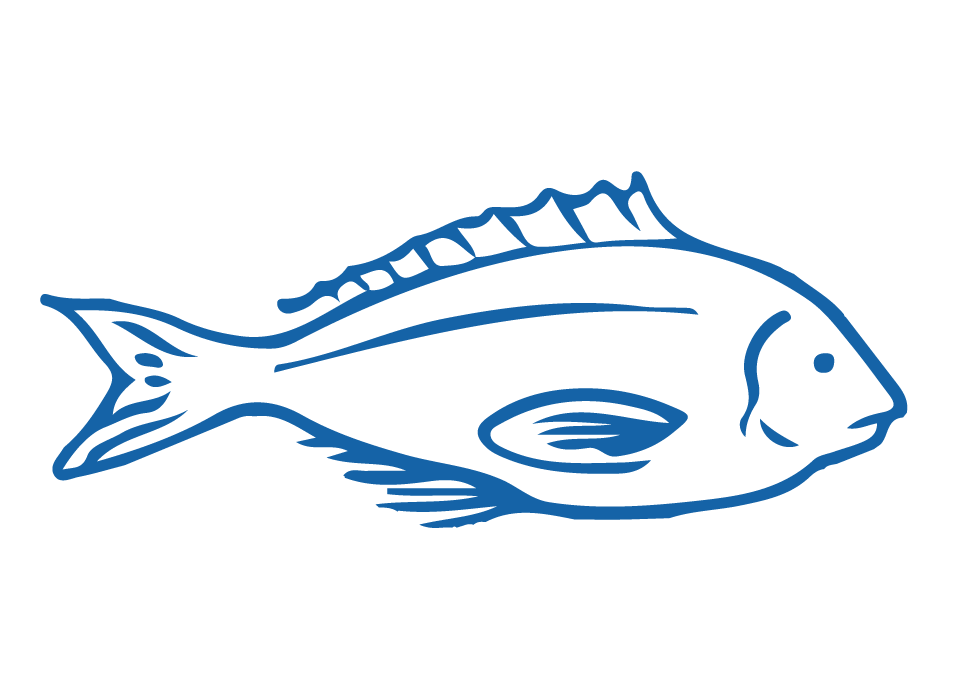 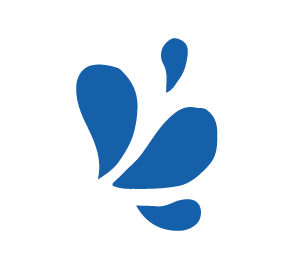 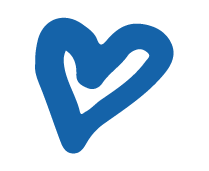 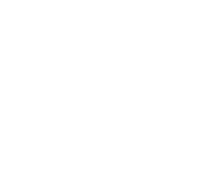 HELPFUL STUFF FOR TEACHERS
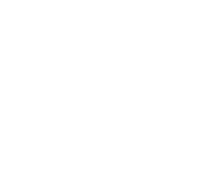 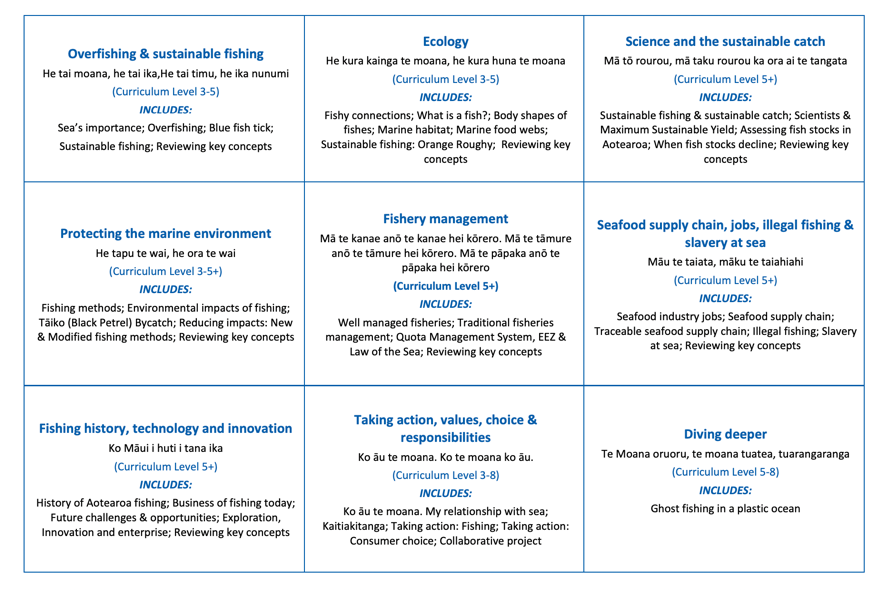 Welcome to OUR STORY!
This topic explores the Seafood Supply Chain (including Jobs in the seafood industry) and Illegal fishing
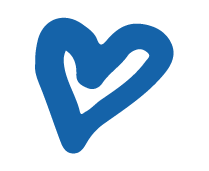 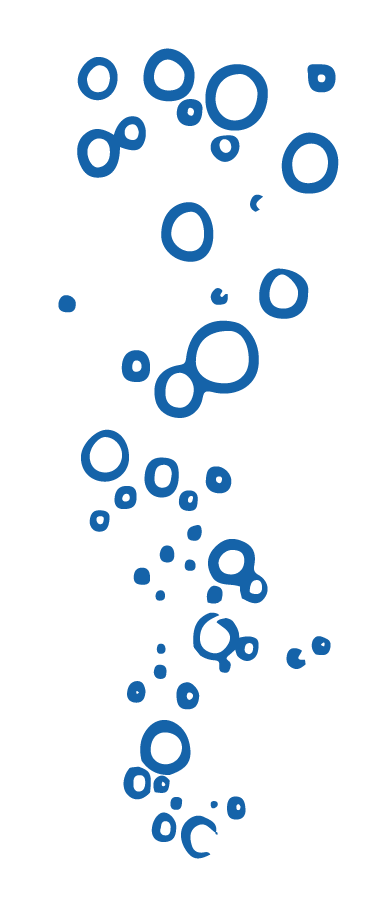 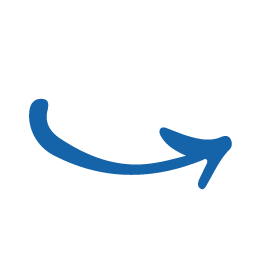 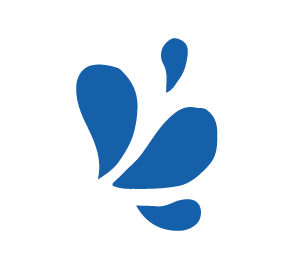 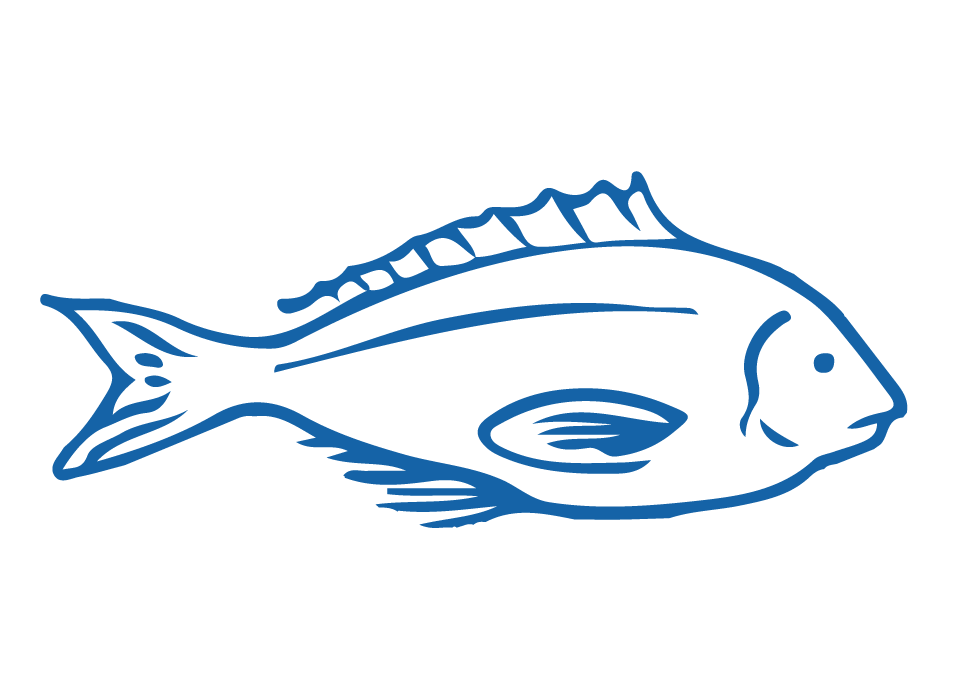 [Speaker Notes: TEACHER NOTES]
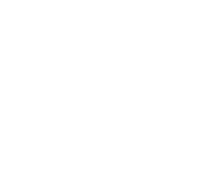 HELPFUL STUFF FOR TEACHERS
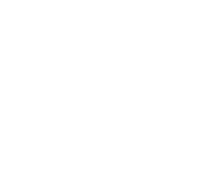 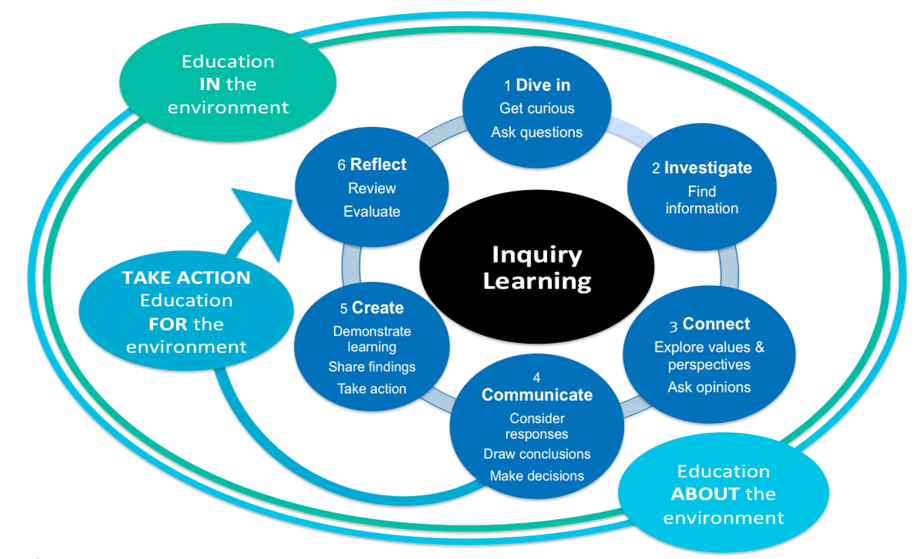 [Speaker Notes: TEACHER NOTES]
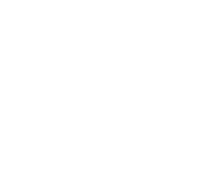 IN THIS TOPIC WE WILL LEARN ABOUT…
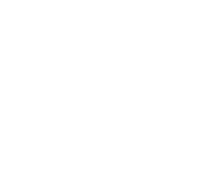 Investigate fishing and seafood industry related jobs 
Identify key steps in the chain that supplies seafood from the ocean to our plate 
Explain how traceability in the seafood supply chain can help achieve sustainable fishing and prevent illegal fishing 
Describe one or more types of illegal fishing and how this can impact on sustainability of a fish stock 
Describe the key drivers for human rights issues on fishing vessels at sea 
Use seafood industry related vocabulary
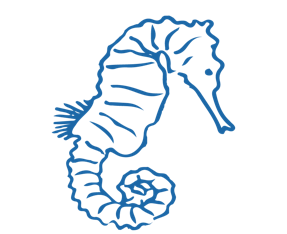 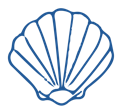 [Speaker Notes: TEACHER NOTES

See Topic Planner or Teacher Outlines for LOs, Focus Questions and conceptual understandings]
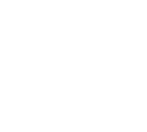 MIHI / INTRODUCTION
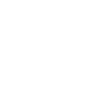 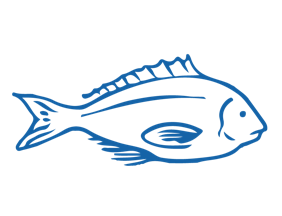 Can you imagine a world without fish?
What would that be like?
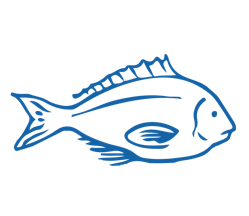 No more sushi! No more fishing! 
No more fish & chips! No more….?
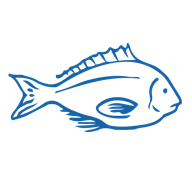 [Speaker Notes: TEACHER NOTES

Try to get learners to connect with the personal impact of overfishing and unsustainable practices.  
What would it be like for ME if there were few or no fish left in the sea!]
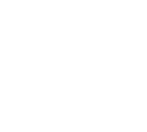 MIHI / INTRODUCTION
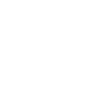 The good news is… some special people are working hard to make sure this doesn’t happen!
In this topic look more closely at fisheries jobs, the seafood supply chain, illegal fishing and forced labour at sea!
Let’s take a moment to think about what we already know about working in the seafood and fishing industries
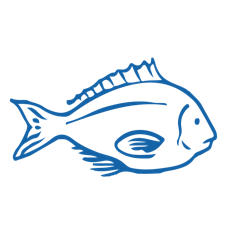 SEAFOOD INDUSTRY JOBSFocus Question: What jobs do people do in the seafood industry?
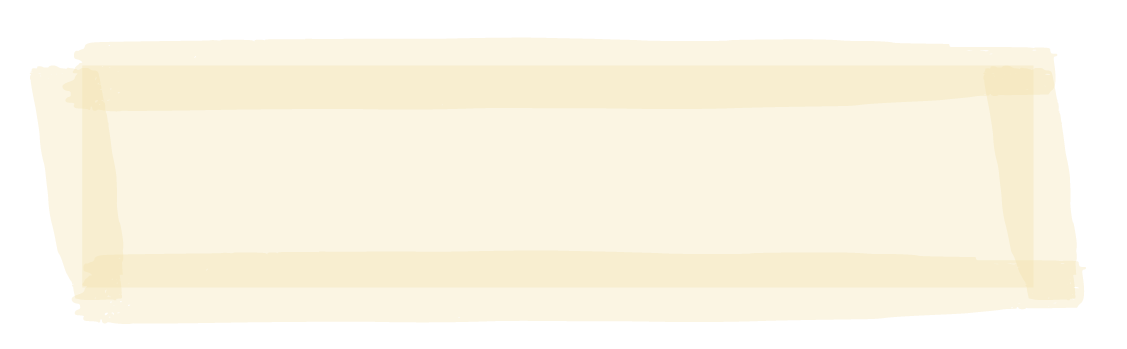 HE PĀTAI / CONSIDER THIS
Do you know any one who works in the seafood and fishing industry? 
What do they do in their job?
What do you think it might be like working on a fishing boat?

MAHI / ACTIVITY
Complete the Prior Knowledge Chart columns 1 & 2
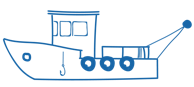 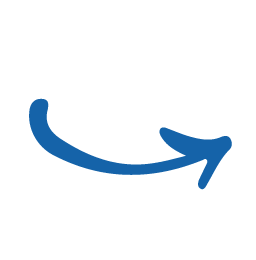 [Speaker Notes: TEACHER NOTES

You could go also look at the topic Sustainable Fishing and Overfishing]
SEAFOOD INDUSTRY JOBS
KŌRERORERO / DISCUSSION
About 600,000 tonnes of seafood (excluding aquaculture) is harvested from New Zealand's waters each year 
2,500 people work in commercial fishing & aquaculture at sea
New Zealand’s seafood industry employs over 13,000 full time workers
Facts & Figures from Seafood New Zealand
[Speaker Notes: TEACHER NOTES

USEFUL RESOURCES / RĀRANGI PUKAPUKA
For more information see the Seafood New Zealand’s facts and figures:  https://www.seafoodnewzealand.org/industry/key-facts/ 

INVITE a local commercial fisher to come and talk about what it’s like to work at sea.]
SEAFOOD INDUSTRY JOBS
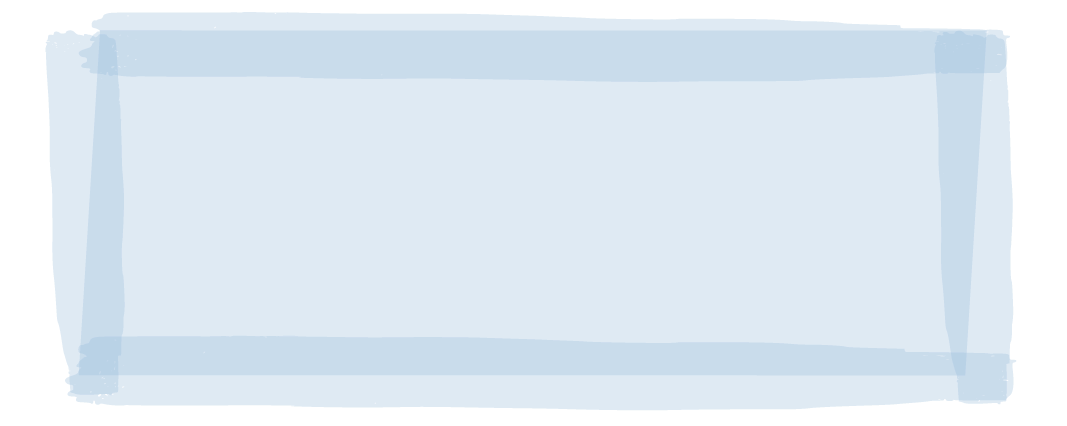 HE PĀTAI / CONSIDER THIS
What would be good about doing Johnny’s job?
What would you find hard about  doing Johnny’s job?
Did anything surprise you about what Johnny says about fishing for rock lobster?
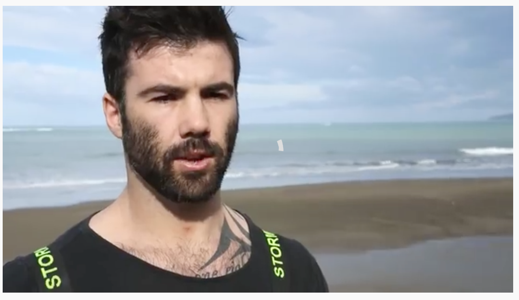 MĀTAKI TĒNEI / WATCH THIS
Seafood NZ’s short film [3:22] Meet Johnny Burkhart, a rock lobster fisherman based in the Wairarapa.
[Speaker Notes: TEACHER NOTES

https://www.youtube.com/watch?v=2GAvyyw-Z-M]
SEAFOOD INDUSTRY JOBS
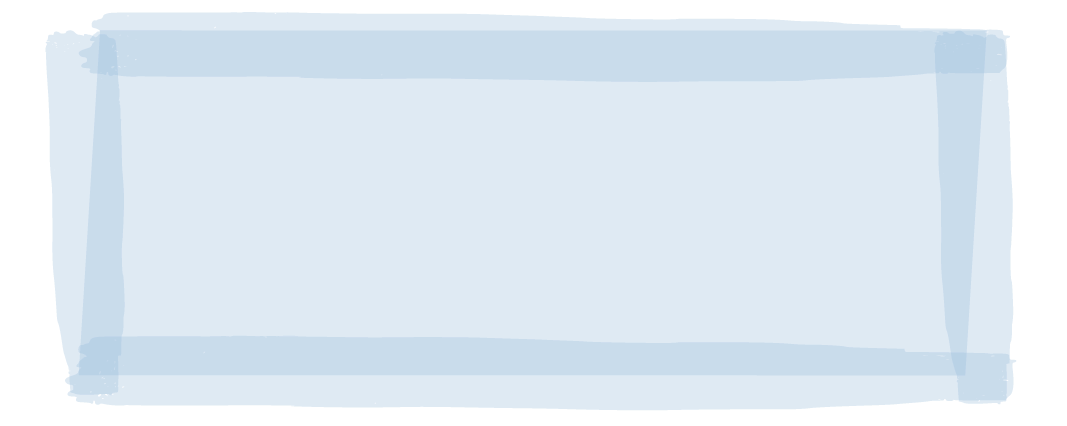 HE PĀTAI / CONSIDER THIS
What does Tony catch?
How is Tony’s job different to Johnny’s? 
What would you enjoy and not enjoy about Tony’s job?
Did anything surprise you about what Tony says about fishing?
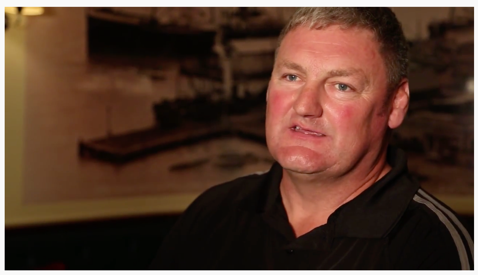 MĀTAKI TĒNEI / WATCH THIS
Seafood NZ’s short film [3:08] Meet Capt. Tony Roach, an inshore skipper from Nelson
[Speaker Notes: TEACHER NOTES

They leave in the afternoon not the morning
They catch fish not crayfish

https://www.youtube.com/watch?v=MAYOi1Rm91o]
SEAFOOD INDUSTRY JOBS
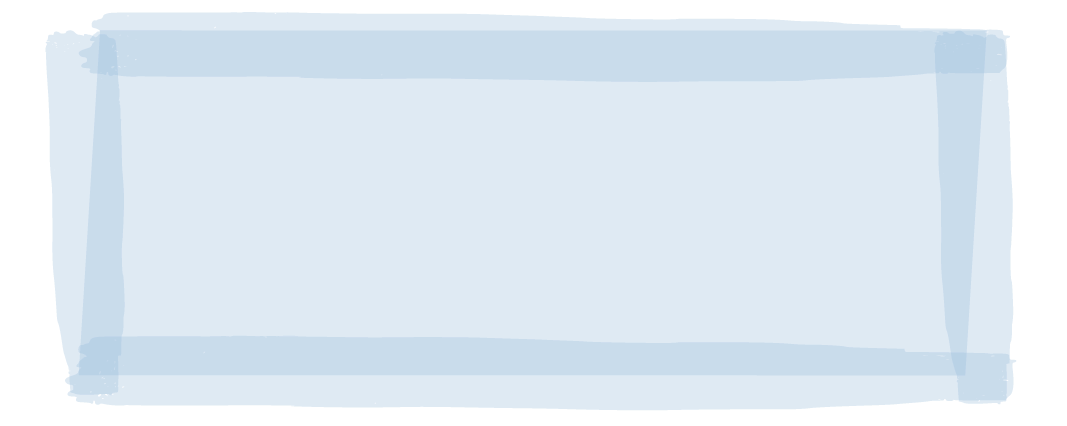 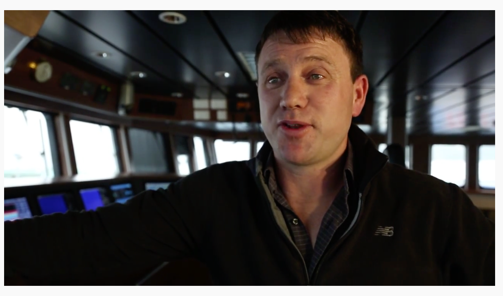 HE PĀTAI / CONSIDER THIS
What type of fish does Chris catch and where?
What does Chris do to help ensure his fishing is sustainable?
How does the job, and type of fishing that Chris does, differ to that of Tony and Jonny?
MĀTAKI TĒNEI / WATCH THIS
Seafood NZ’s short film [3:08] Meet Capt. Chris Patrick, a deepwater skipper from Nelson.
[Speaker Notes: TEACHER NOTES

https://www.youtube.com/watch?time_continue=3&v=ZKGAF-upwrM

Chris works in the deep water and his vessel is factory capable
Likely to stay at sea for much longer periods of time]
SEAFOOD INDUSTRY JOBS
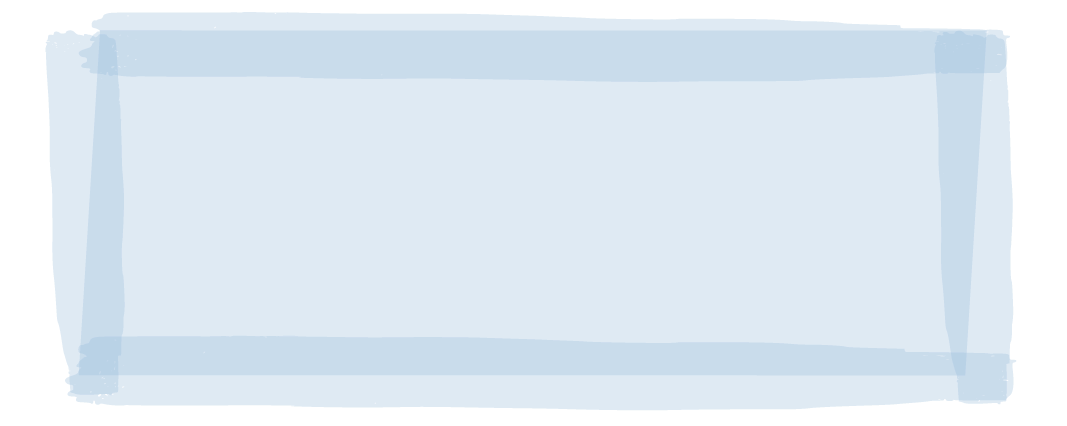 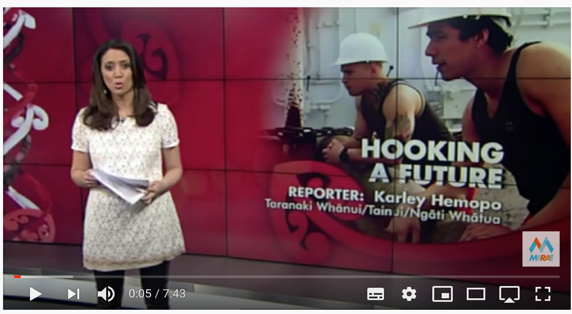 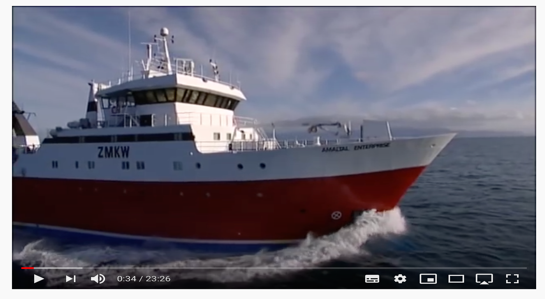 MĀTAKI TĒNEI / WATCH THIS
Just the Job – Deep Sea Fishing [23: 26] investigating three different jobs working in deep sea fishing
MĀTAKI TĒNEI / WATCH THIS
Seafood NZ’s short film [7:43] A career in deep-sea fishing for young Māori
[Speaker Notes: TEACHER NOTES

Film clip #1: https://www.youtube.com/watch?v=dTxj1LAzy6s [if too long you could just watch one of the three job sections within this film]

Film clip #2: https://www.youtube.com/watch?v=WsYDcW-VWeQ]
SEAFOOD INDUSTRY JOBS
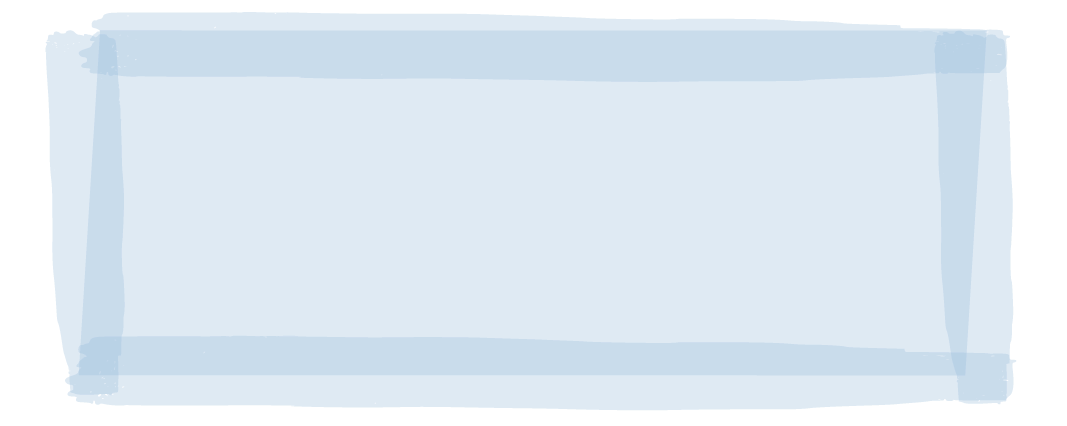 KŌRERORERO / DISCUSSION
There are lots of cool jobs related to fishing! What do you need to know to work in a seafood industry job? How much will you earn?   
MAHI / ACTIVITY
To  find out… visit Careers New Zealand website.  Your teacher will give you the name of a fishing related career. 
Take the Career Quest Quiz.
[Speaker Notes: TEACHER NOTES

Fishing – we’re at the heart of communities can be found at: https://www.youtube.com/watch?v=ku-rR0rRd_Q&t=3s 

Career Quest Quiz https://www.careers.govt.nz/tools/careerquest/question]
SEAFOOD INDUSTRY JOBS
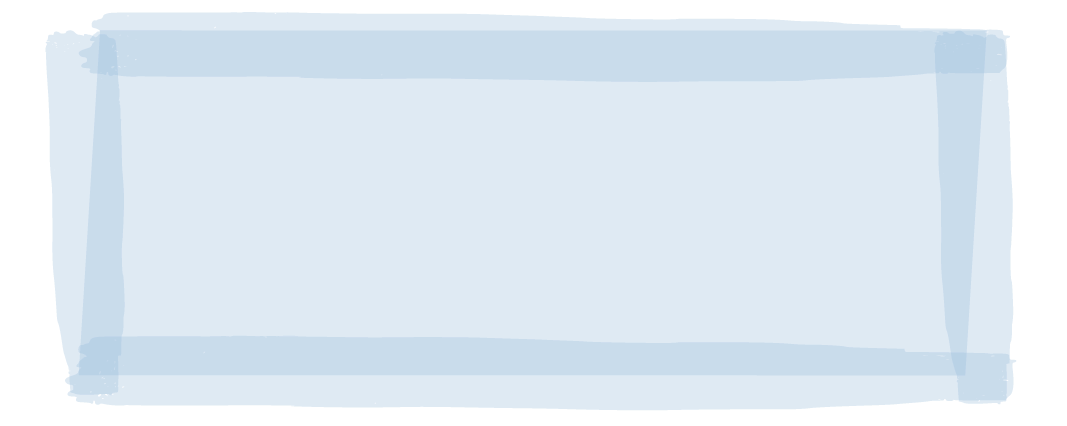 MAHI / ACTIVITY
While watching this film, list all jobs you see people doing that are involved in the supply of seafood from ocean to plate

KŌRERORERO / DISCUSSION
Which job would you MOST like to do? Why? 
Which would you LEAST like to do? Why not?
MĀTAKI TĒNEI / WATCH THIS
Seafood NZ’s short film [4:38] about the people and jobs that make up the fishing industry
[Speaker Notes: TEACHER NOTES

Fishing – we’re at the heart of communities can be found at: https://www.youtube.com/watch?v=ku-rR0rRd_Q&t=3s]
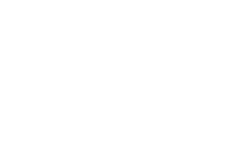 SEAFOOD SUPPLY CHAINFocus Question: What are key steps in the chain that delivers seafood from the ocean to our plates
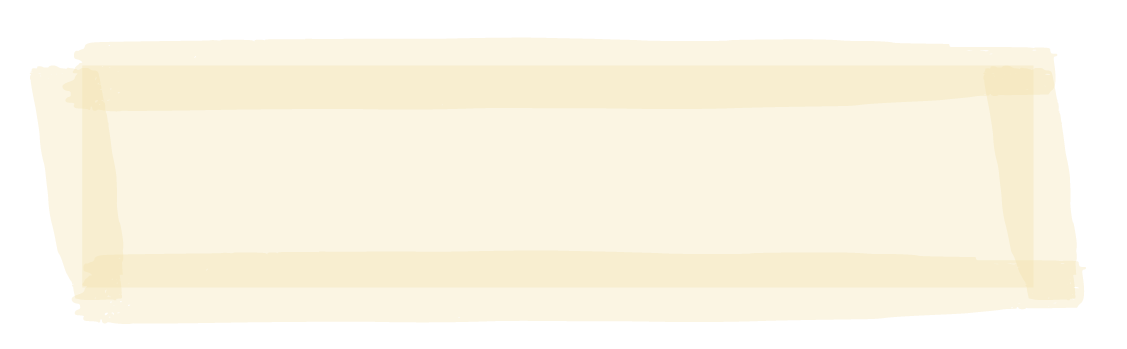 The seafood supply chain is the chain of steps that happens to supply seafood from the ocean to your plate

MAHI / ACTIVITY
What do you already know about the chain of steps in the supply of seafood? 
Complete the ‘What we know about fish?’ columns 1 & 2
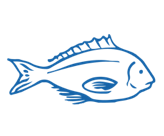 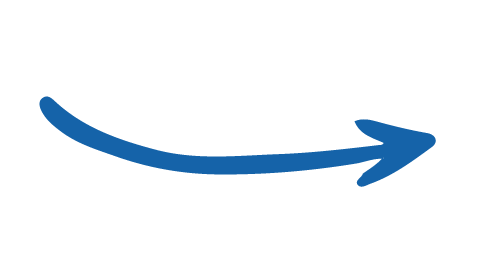 [Speaker Notes: TEACHER NOTES

Complete columns one and two and then add information to three at the end of 2.2]
SEAFOOD SUPPLY CHAIN
MAHI / ACTIVITY
While watching this film write down steps in the journey of a fish from the ocean to a plate?
Fisheries shown here are not MSC certified. 

KŌRERORERO / DISCUSSION
Think about what you saw in this film  
What improvements would you make to the ocean to plate seafood supply chain?
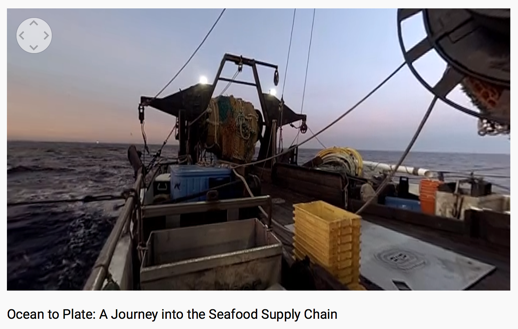 MĀTAKI TĒNEI / WATCH THIS
WWF short film [7:02] about seafood supply chain
[Speaker Notes: TEACHER NOTES

Ocean to Plate – Seafood Supply Chain film link: https://www.youtube.com/watch?v=pkfgILiGbVk]
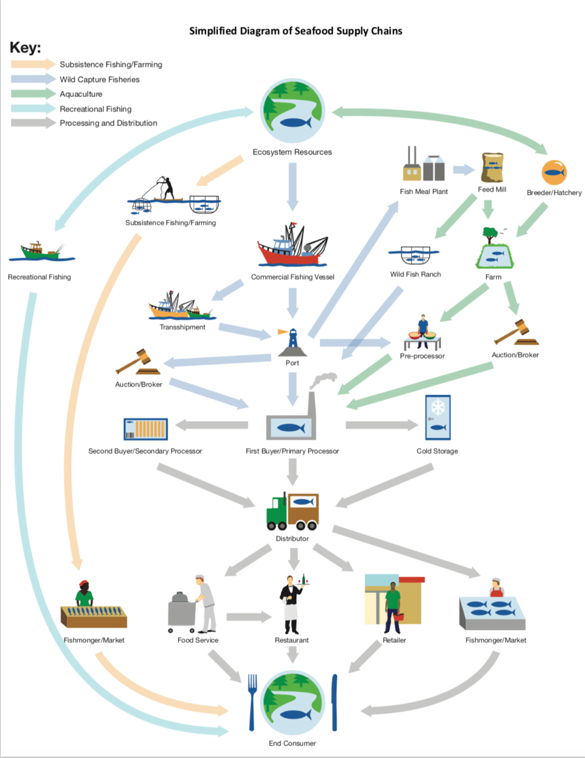 SEAFOOD SUPPLY CHAIN
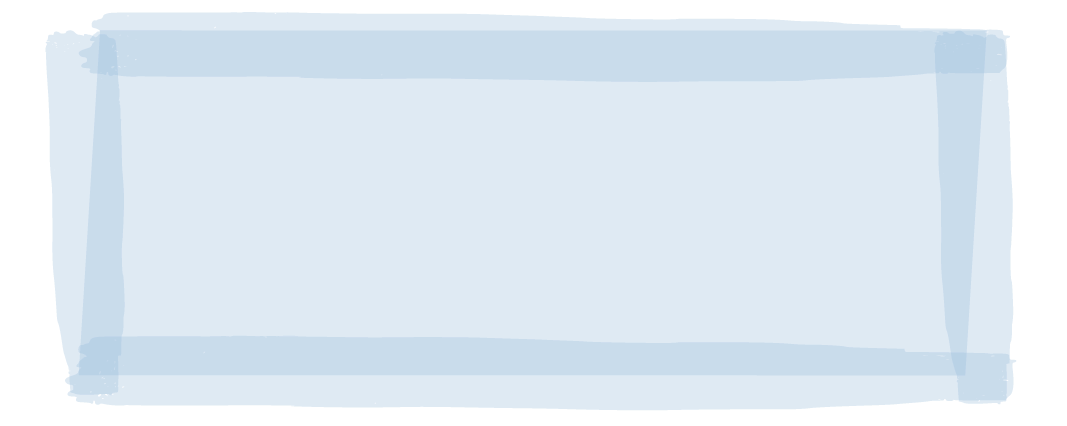 KŌRERO PUKAPUKA / READ
Read & discuss: Ocean to plate in 36 hours: the Lee Fish Story

MAHI / ACTIVITY
In groups: use your notes from last slide. Draw a flow diagram showing steps a fish journeys through from the ocean to your plate (See Teacher Outline)
Click again for example!
Source: FishWise.org
[Speaker Notes: TEACHER NOTES

An example of a supply chain diagram is provided – found at http://fishwise.org/wp-content/uploads/2017/12/Seafood_Supply_Chains.pdf 

https://www.nzstory.govt.nz/news/ocean-to-plate-in-36-hours-the-lee-fish-story/]
A VERIFIED SEAFOOD SUPPLY CHAINFocus Question: How does verification in the supply chain contribute to sustainable seafood?
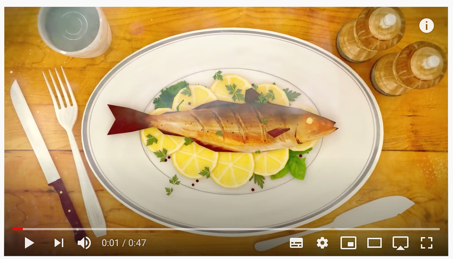 KŌRERORERO / DISCUSSION
Seafood fraud is common!
Seafood fraud is the selling of seafood with a misleading label, description or promise

HE PĀTAI / CONSIDER THIS
If someone labelled and sold fish as sustainable but it wasn’t – that would be an example of seafood fraud!  
What other examples of seafood fraud can you think of?
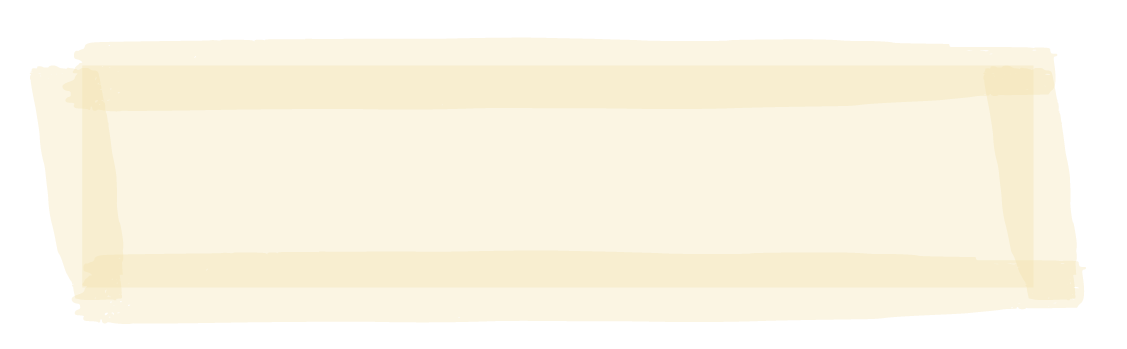 MĀTAKI TĒNEI / WATCH THIS
Short film [0:47] about Sustainable seafood from ocean to plate: Choose MSC certified sustainable fish
[Speaker Notes: TEACHER NOTES

Film clip can be found at
https://www.youtube.com/watch?time_continue=40&v=Kac1cqkjX1U&feature=emb_logo]
A VERIFIED SEAFOOD SUPPLY CHAIN
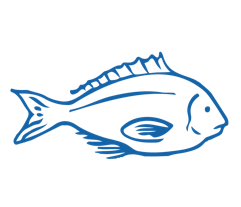 KŌRERORERO / DISCUSSION
Verification:
Is the ability to trace a fish directly back to its point of origin
Prevents illegal products from entering the supply chain
Protects consumers and the efforts of everyone working hard to keep our oceans healthy
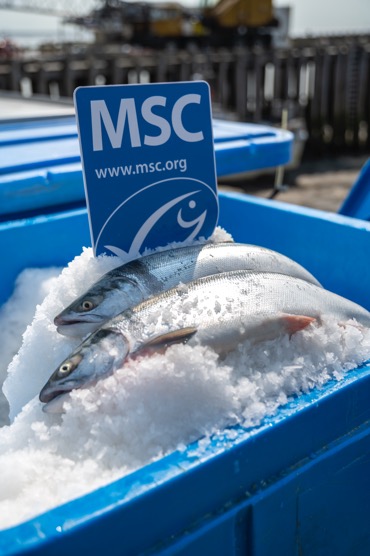 [Speaker Notes: TEACHER NOTES

Film clip can be found at
https://www.youtube.com/watch?time_continue=40&v=Kac1cqkjX1U&feature=emb_logo]
A VERIFIED SEAFOOD SUPPLY CHAIN
KŌRERORERO / DISCUSSION
The Marine Stewardship Council:
Work to ensure seafood sold with a sustainable label is in fact sustainable
Are working on creating verified seafood supply chains
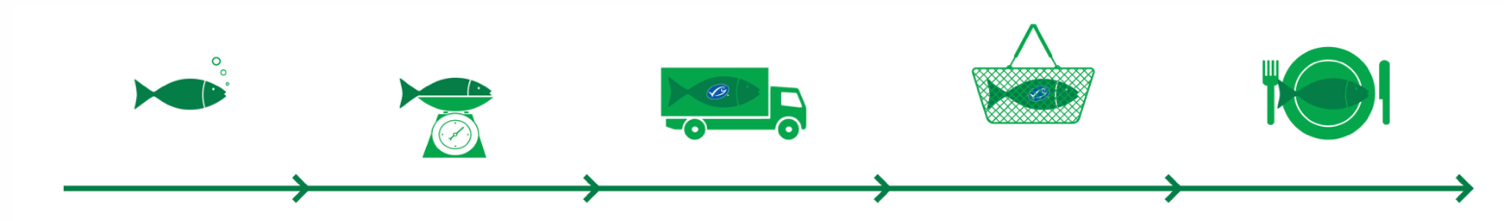 [Speaker Notes: TEACHER NOTES

https://www.msc.org/en-us/what-we-are-doing/driving-change/traceable-seafood]
A VERIFIED SEAFOOD SUPPLY CHAIN
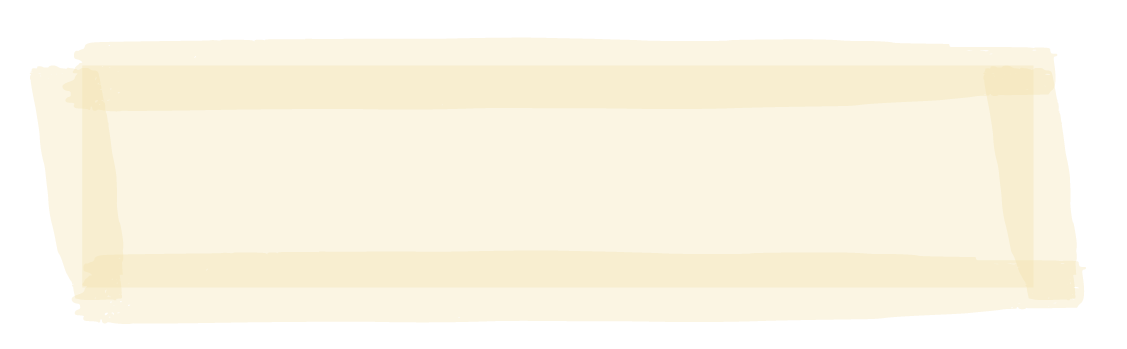 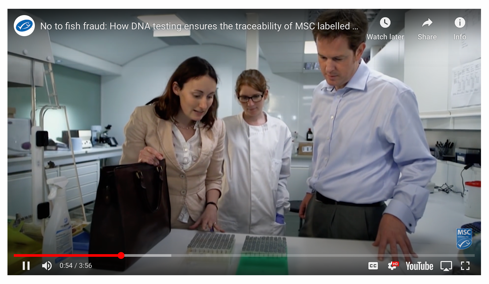 HE PĀTAI / CONSIDER THIS
Is being able to verify that your fish is sourced legally a good idea? 
Why / Why not? 
What ideas do you have about how this could be done?
MĀTAKI TĒNEI / WATCH THIS
WWF short film [3:56] about verification in the supply chain
[Speaker Notes: TEACHER NOTES

https://www.msc.org/en-us/what-we-are-doing/driving-change/traceable-seafood]
A VERIFIED SEAFOOD  SUPPLY CHAIN
Experts ONLY!
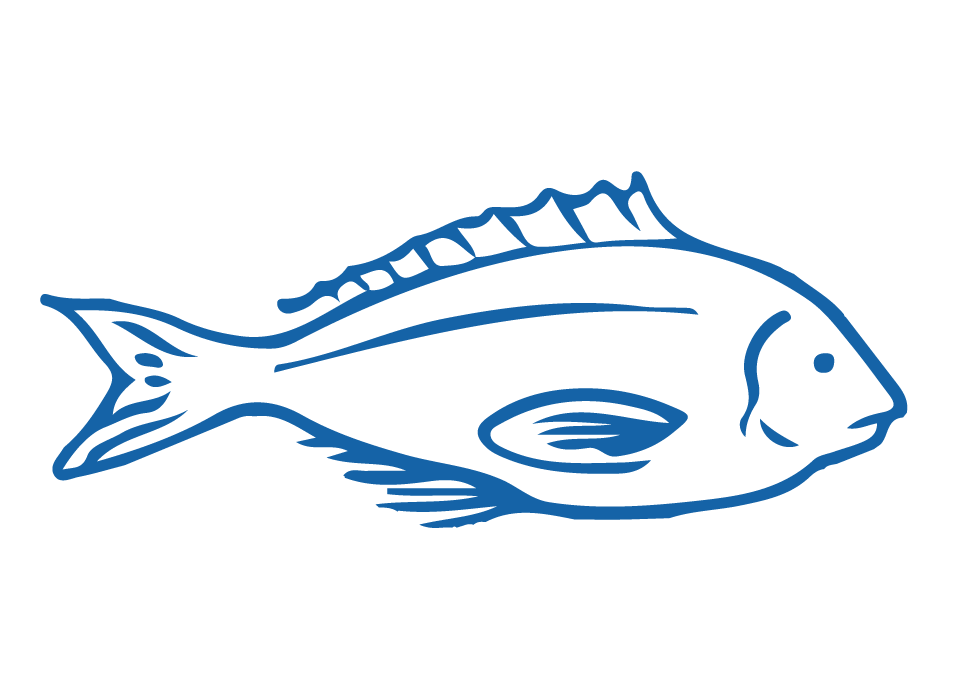 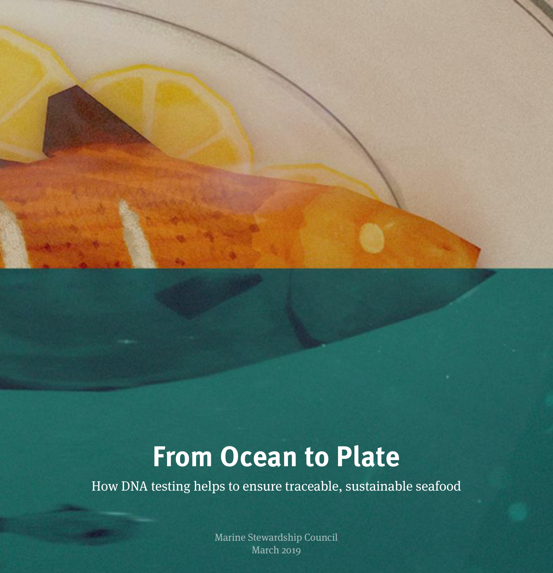 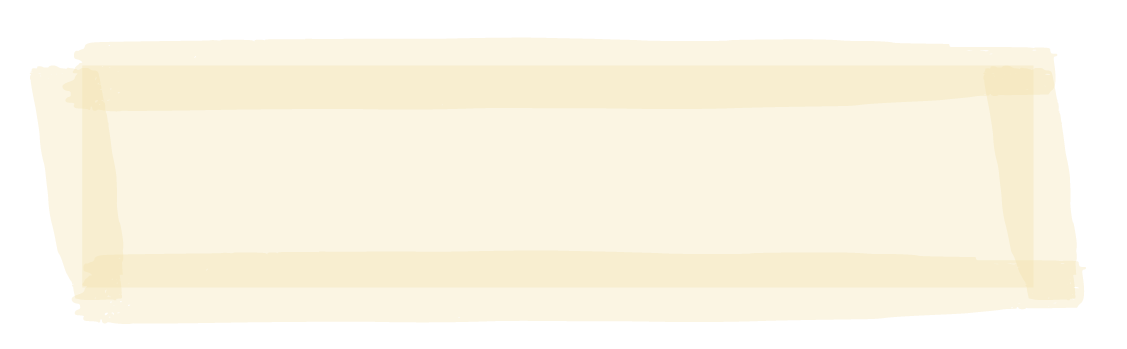 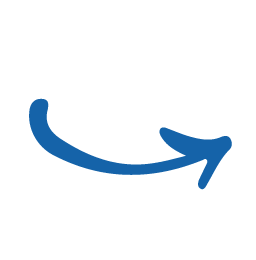 KŌRERO PUKAPUKA / READ
Read From Ocean to Plate 

MAHI / ACTIVITY
Complete Ocean to Plate worksheet
&
Explore the relationship between supply chain and illegal fishing using the interactive FishWise tuna supply chain
[Speaker Notes: TEACHER NOTES

http://ocean-to-plate-stories.msc.org/?

https://fishwise.org/salt/tuna-supply-chain/ 













































































































































































































































































































_ga=2.3247414.782480448.1599085705-1303352827.1595455374 

USEFUL RESOURCES / RĀRANGI PUKAPUKA
For an Aotearoa New Zealand take on the verified seafood supply see:https://www.nzstory.govt.nz/news/ocean-to-plate-in-36-hours-the-lee-fish-story/]
ILLEGAL FISHINGFocus Question: What is illegal, unregulated and unreported fishing & how does it impact sustainability?
KŌRERORERO / DISCUSSION
Illegal, unreported, and unregulated (IUU) fishing is when people fish outside of the law and is a big problem around the world
It is often conducted without concern for marine life or the environment and includes:
Patagonian Toothfish
[Speaker Notes: TEACHER NOTES

USEFUL RESOURCES / RĀRANGI PUKAPUKA
Read more about MSC certification and how it helped the sustainability of Patagonion Tooth Fish:

http://patagonian-toothfish-story.msc.org

http://blog.msc.org/blog/2015/05/14/patagonia-toothfish/

Find out more about the toothfish fishery from the research conducted by NIWA: https://niwa.co.nz/fisheries/research-projects/antarctic-fisheries-research/the-toothfish-fishery]
ILLEGAL FISHING
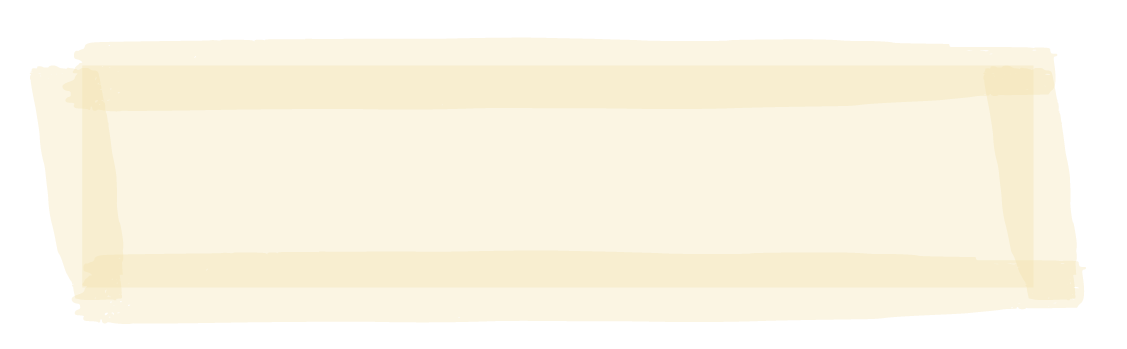 HE PĀTAI / CONSIDER THIS
Have you ever taken or sold seafood when you shouldn’t have? 
Why do you think people sometimes take or sell kai moana that they shouldn’t?
What impact can illegal fishing and sale of kai moana have on our environment? 

MAHI / ACTIVITY
Fill in columns 1 & 2
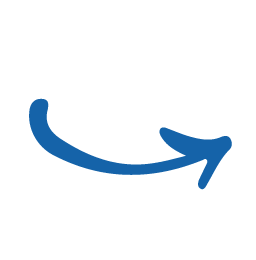 [Speaker Notes: TEACHER NOTES]
ILLEGAL FISHING
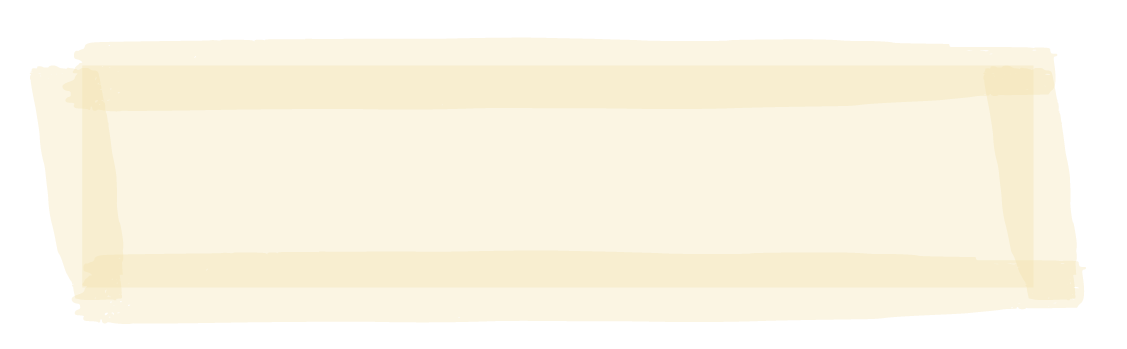 KŌRERORERO / DISCUSSION
Illegal fishing for Patagonian toothfish threatened the sustainability of this fish
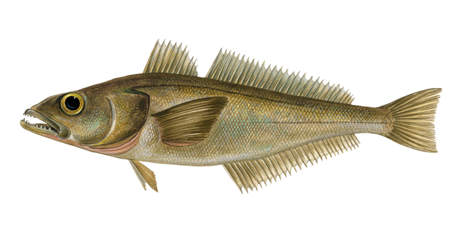 MAHI / ACTIVITY
In the past, illegal fishing for Patagonian toothfish threatened sustainability of fish stocks
Read more about the Toothfish story and the hunt for pirate fishers
[Speaker Notes: TEACHER NOTES

USEFUL RESOURCES / RĀRANGI PUKAPUKA
Read more about MSC certification and how it helped the sustainability of Patagonion Tooth Fish:

http://patagonian-toothfish-story.msc.org

http://blog.msc.org/blog/2015/05/14/patagonia-toothfish/

Find out more about the toothfish fishery from the research conducted by NIWA: https://niwa.co.nz/fisheries/research-projects/antarctic-fisheries-research/the-toothfish-fishery]
ILLEGAL FISHING
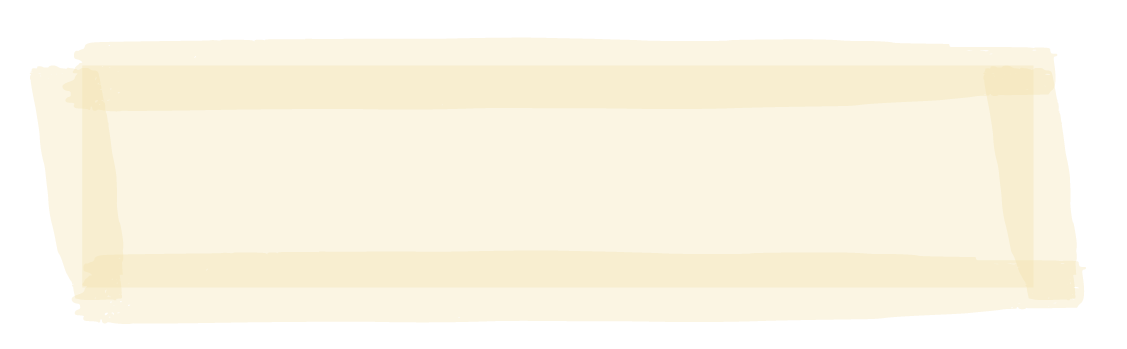 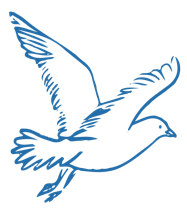 A. Fishing that is either not reported or not reported truthfully

B. Fishing by NZ boats for fish not covered by fishing laws or outside our fishery areas OR fishing by overseas boats with no permission in our fishing waters

C. Fishing by NZ boats or in NZ waters that is not conducted according to NZ law
MAHI / ACTIVITY
See if you can match these terms (1, 2, 3) to the definitions (A, B, C):
(1) illegal
(2) unreported & 
(3) unregulated
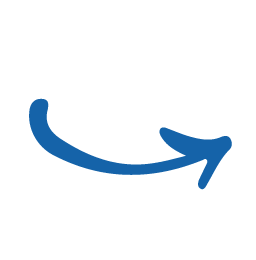 Ready for some answers?
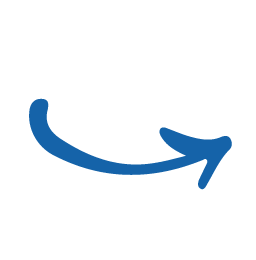 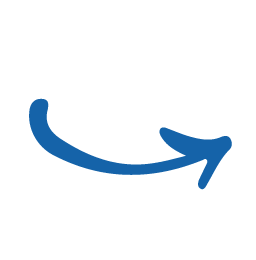 [Speaker Notes: TEACHER NOTES

(1) Illegal = C
(2) Unreported = A
(3) Unregulated = B]
ILLEGAL FISHING
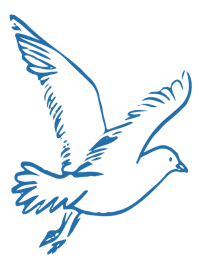 Ready for some answers?
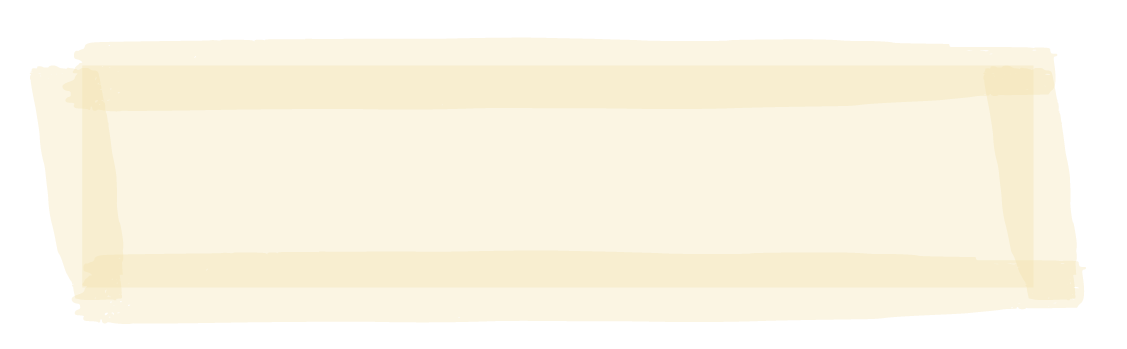 HE PĀTAI / CONSIDER THIS
Which of the following do you think is not legal and is it an example of fishing that is
 
(1) Illegal
(2) Unreported or 
(3) Unregulated
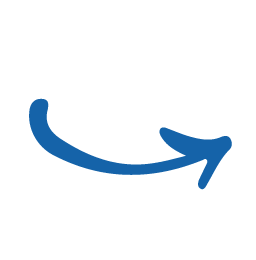 A recreational fisher selling fish
A commercial fisher failing to report their catch
A foreign vessel (with no quota) fishing for hapuka less than 200 miles from land
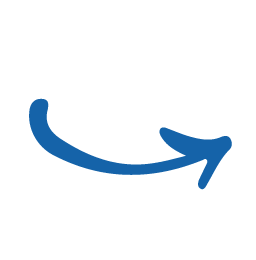 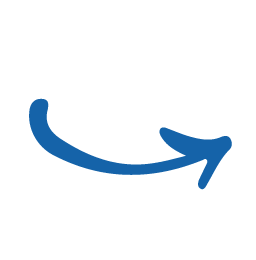 [Speaker Notes: TEACHER NOTES

(1) Illegal = A
(2) Unreported = B
(3) Unregulated = C]
ILLEGAL FISHING
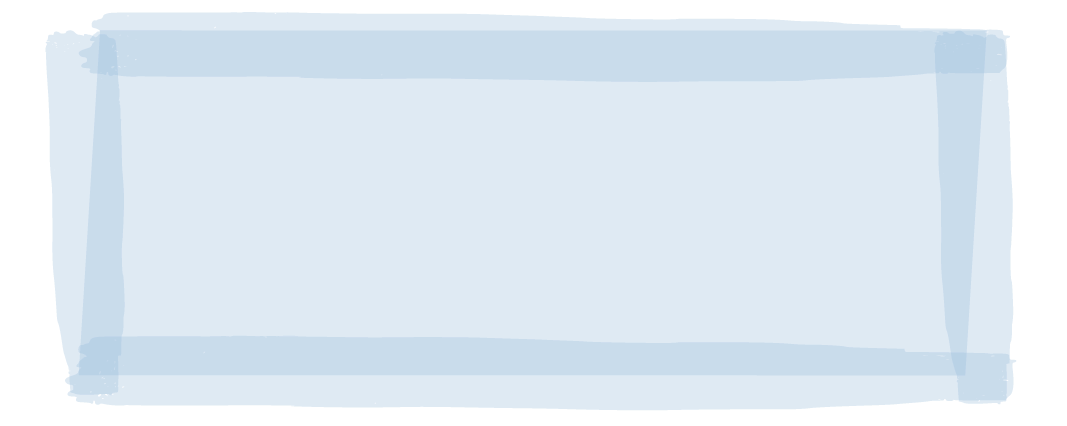 KŌRERORERO / DISCUSSION
In Aotearoa New Zealand selling fish without quota is illegal under the QMS
Taking fish beyond the recreational limit or without customary permit is also illegal
Let’s visit Jim and Barry (Ngā kaitiaki toheroa) and see how illegal fishing or ‘poaching’ has impacted toheroa
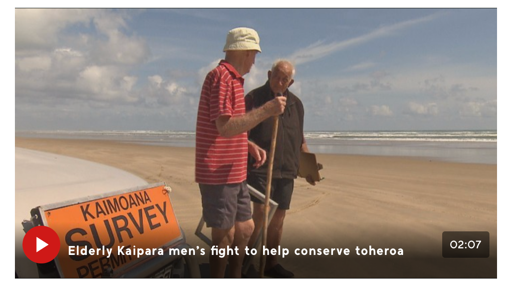 MĀTAKI TĒNEI / WATCH THIS
Short film [2:07] about why toheroa are not recovering on Ripiro Beach
[Speaker Notes: TEACHER NOTES

Article and film clip can be found at https://www.1news.co.nz/2020/01/11/elderly-kaipara-mens-fight-to-help-conserve-prized-toheroa-shellfish/]
ILLEGAL FISHING
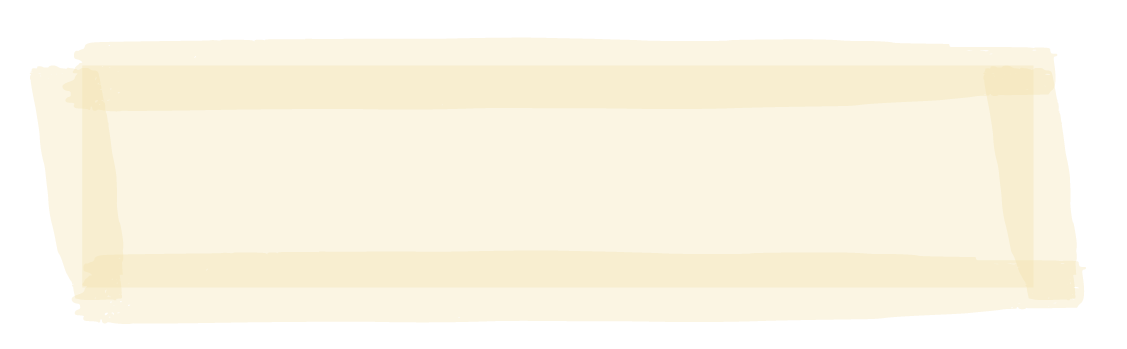 MAHI / ACTIVITY
Place yourself along a continuum (line) with strongly agree at one end and strongly disagree at the other end, based on your belief around the following statements
WHY? Justify your position with your neighbour!
“We all have a right to fish regardless of  the rules”

“Illegal fishing has little impact on the environment or the sustainability of fisheries”
Strongly disagree
Strongly agree
[Speaker Notes: TEACHER NOTES

Spend time discussing and figuring out why they think what they do!]
ILLEGAL FISHING
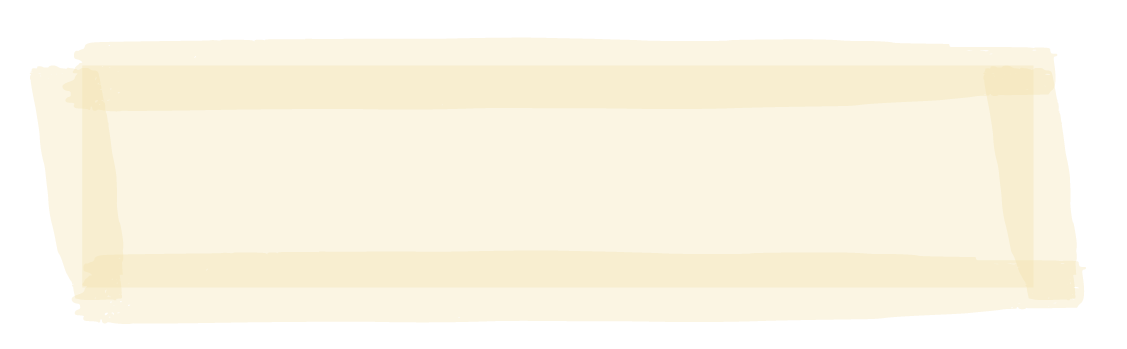 The Marine Stewardship Council is working hard to address illegal fishing as it is not sustainable
When you buy seafood that has the Blue Fish Tick you know that fish has been legally and sustainably caught
MAHI / ACTIVITY
Complete the illegal fishing worksheet
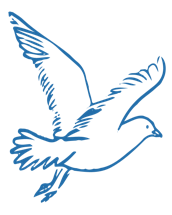 KŌRERORERO / DISCUSSION
IUU fishing threatens the sustainability of fish populations, ecosystems, and the livelihoods of those who fish legally
[Speaker Notes: TEACHER NOTES

How the MSC is working to tackle illegal fishing: http://blog.msc.org/blog/2015/04/01/tackling-illegal-fishing-one-certificate-at-a-time/]
ILLEGAL FISHING
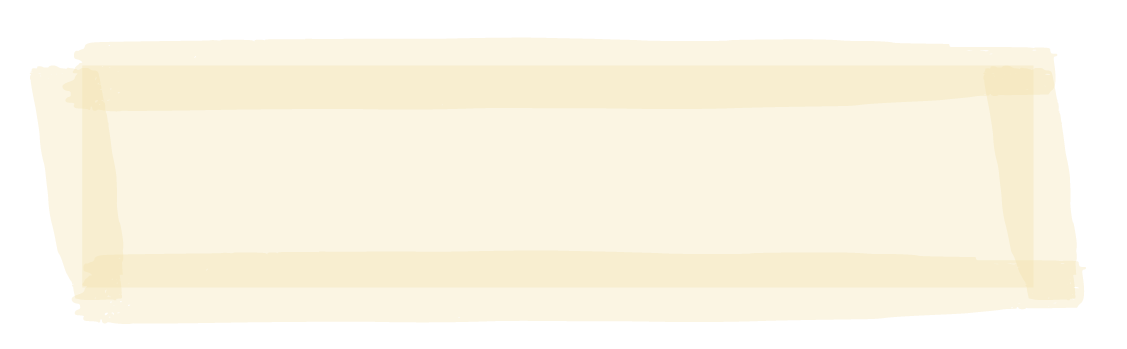 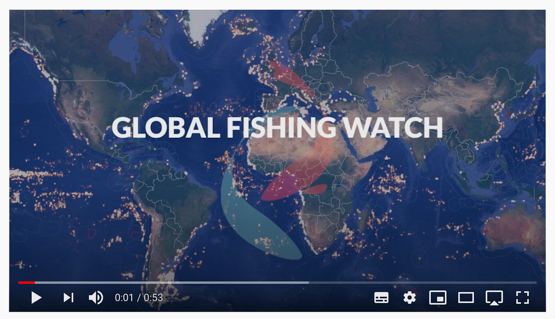 KŌRERORERO / DISCUSSION
Global Fishing Watch is an independent non profit organisation 
Global Fishing Watch track global commercial fishing in real time
MĀTAKI TĒNEI / WATCH THIS
Short film about Global Fishing Watch [0:53]
[Speaker Notes: TEACHER NOTES

USEFUL RESOURCES / RĀRANGI PUKAPUKA
Visit Global Fishing Watch at https://globalfishingwatch.org/map/

Watch this about the Global Fishing Watch https://www.youtube.com/watch?v=ISbIUjCz8Pg


You can also track sustainable fisheries using the MSC Track a Fishery Tool

https://fisheries.msc.org/en/fisheries/ 

CONSIDER
Why are some areas fished more than others?]
ILLEGAL FISHING
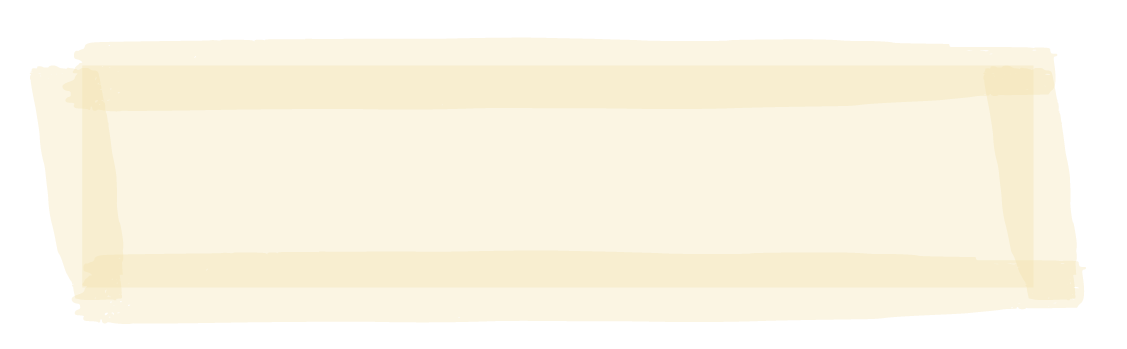 HE PĀTAI / CONSIDER THIS
Look at the global map? Where is most of the fishing activity? Why?
Where is most of the fishing happening around Aotearoa New Zealand right now? 
Which parts of our ocean have the most activity (you can mouse over to see the number of objects)
MAHI / ACTIVITY
Visit the Global Fishing Watch site and explore the map
[Speaker Notes: TEACHER NOTES

Visit Global Fishing Watch at https://globalfishingwatch.org/map/

You can also track sustainable fisheries using the MSC Track a Fishery Tool: https://fisheries.msc.org/en/fisheries/ 

DEEPEN THE INQUIRY
To deepen learning and application of the Global Fishing Watch see a range of tutorials available at: https://globalfishingwatch.org/faqs/#faqs-video-tutorials

QUESTIONS:
Where is most of the fishing happening? Most activity in equatorial regions rather than polar ends of the map. 
Why are some areas fished more than others? Mainly due to higher population (ie. More people living and fishing from mid latitudes than polar ones); (access (some areas easier to reach), underwater topography, currents etc affecting the ecology of the area and the abundance of fish (some areas are just better fishing!), legislation (some areas are protected)

How do you think global fishing watch help in the fight against illegal fishing? (transparency!)]
FORCED LABOUR AT SEAFocus Question: Why do human rights abuses occur on fishing vessels at sea?
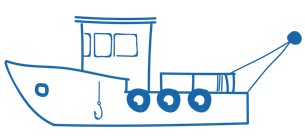 KŌRERORERO / DISCUSSION
Fishing on boats registered here in Aotearoa New Zealand can be a great job!

BUT there are cases of forced labour, piracy, and tough working conditions on some overseas fishing boats
Some of these boats fly ‘flags of convenience’
What is a flag of convenience?
Every boat must be registered with a county

Some vessels are registered and fly the flag of countries that cannot or will not enforce any rules

These are ‘flags of convenience’
[Speaker Notes: TEACHER NOTES


USEFUL RESOURCES / RĀRANGI PUKAPUKA
To learn more about flags of convenience see: 

https://kids.kiddle.co/Flag_of_convenience]
FORCED LABOUR AT SEA
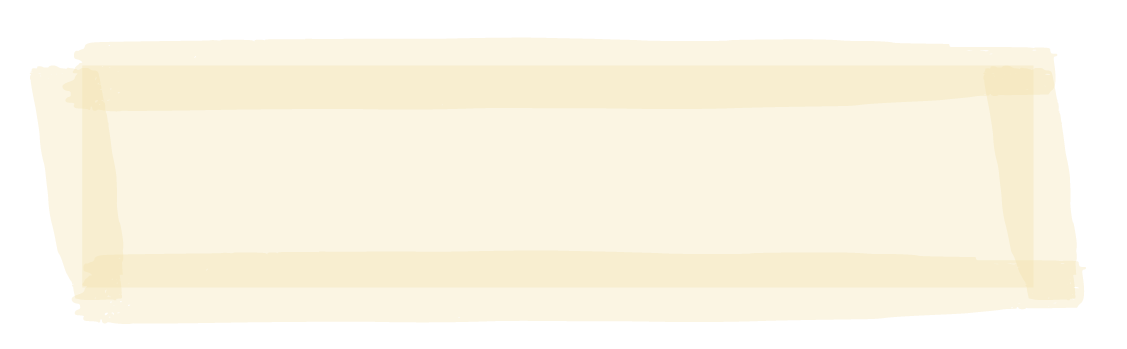 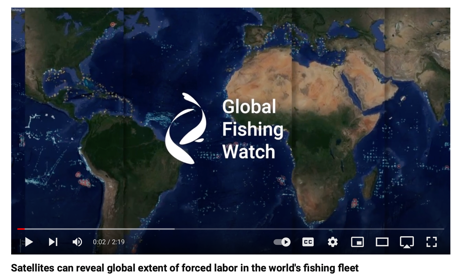 KŌRERORERO / DISCUSSION
Why do you think people being forced to work for long periods of time at sea?
HE PĀTAI / CONSIDER THIS
The Marine Stewardship Council requires all certified fisheries to be checked to ensure they do not use forced labour or child labour aboard their fishing vessels.
MĀTAKI TĒNEI / WATCH THIS
Short clip about how satellites can reveal global extent of forced labour in the world's fishing fleet [2:19]
[Speaker Notes: TEACHER NOTES

Film clip can be found at: https://www.youtube.com/watch?v=G5gWgYoR_rU]
FORCED LABOUR AT SEA
Experts ONLY!
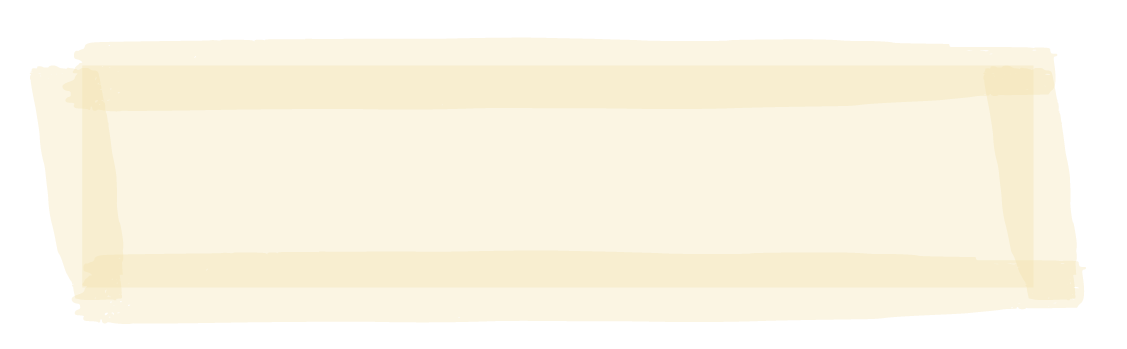 KŌRERO PUKAPUKA / READ
Read about the Human Rights at Sea organisation


HE PĀTAI / CONSIDER THIS
Why were they created and what do they do?
KŌRERORERO / DISCUSSION
Forced labour and slavery at sea do not respect basic human rights
Human rights are rights that are believed to belong to every person
Example of a human right:  the right to equality and freedom from discrimination
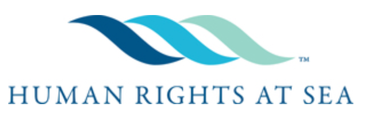 [Speaker Notes: TEACHER NOTES

https://www.humanrightsatsea.org/who-are-we/]
FORCED LABOUR AT SEA
Experts ONLY!
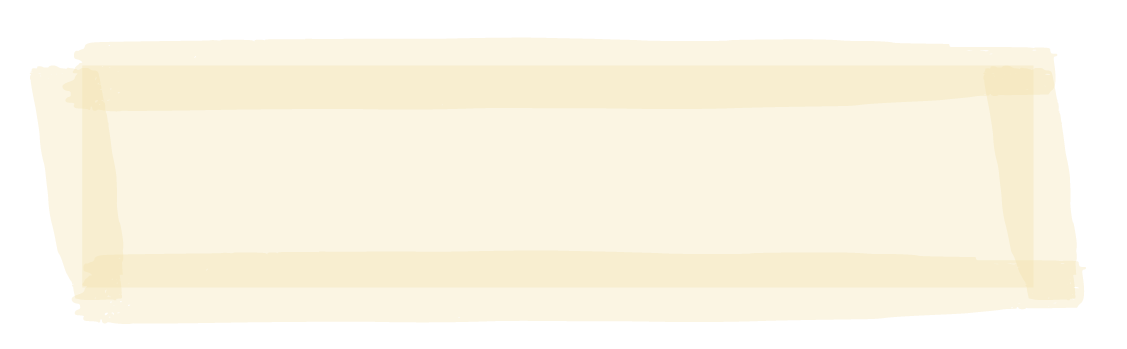 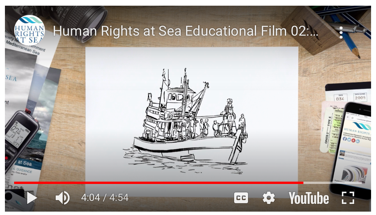 HE PĀTAI / CONSIDER THIS
What are labour rights?
What declaration was made in 1948?
What are three basic worker rights?
Are fishing vessels subject to maritime rights? 
Are labour rights human rights?
MĀTAKI TĒNEI / WATCH THIS
Human Rights at Sea [4:54]
KŌRERO PUKAPUKA / READ
Read more about Marine Stewardship Council & human rights issues at sea!
[Speaker Notes: TEACHER NOTES

Film clip can be found at: https://www.humanrightsatsea.org/educational-material/labour-rights-and-human-rights/ 

He Pātai

What are labour rights? Human rights that relate to work
What is declaration was made in 1948? Universal Declaration of Human Rights
What are three basic worker rights? E.g. Right to work in job of choice; Equal pay; Right to appropriate rest and leisure time or could include Freedom from forced labour; Freedom from child labour etc 
Are fishing vessels included in maritime rights? YES
Are labour rights human rights? YES

MSC on Human Rights: https://www.msc.org/what-we-are-doing/our-approach/forced-and-child-labour]
REVIEWING KEY CONCEPTS
Focusing Question: What have we learnt?
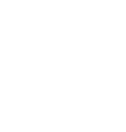 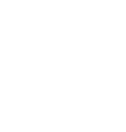 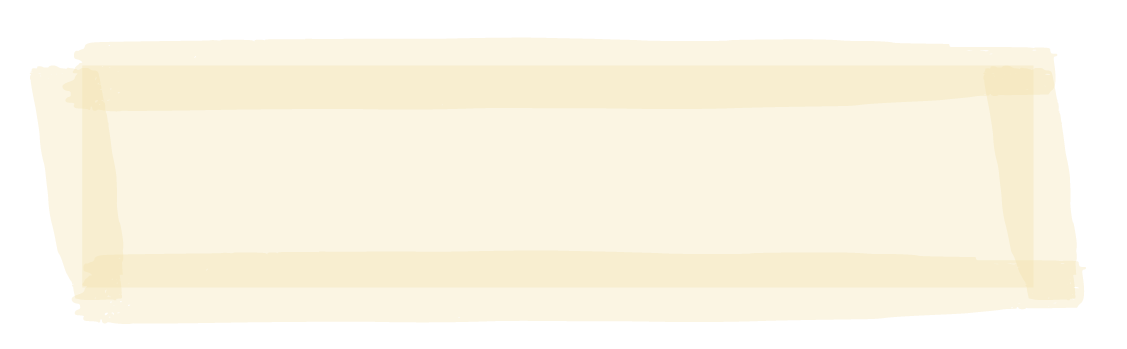 MAHI / ACTIVITY
1. Select a job from the seafood supply chain that you would most love (or if there isn’t one then really not love to do). 
2. Write down and be prepared to explain the following:
a. What is your job?
b. Why you would love / not love to do this job?
c. Where in the supply chain would your job fit?
d. In your job how could you help prevent illegal fishing?
3. Create a line across the room with ocean at one end and the plate at the other.  Place yourself in that job along that ocean to plate supply chain line.
[Speaker Notes: TEACHER NOTES]
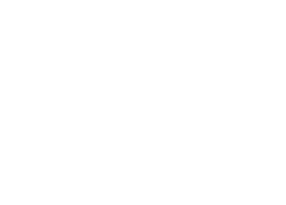 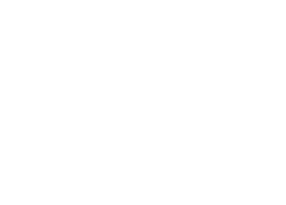 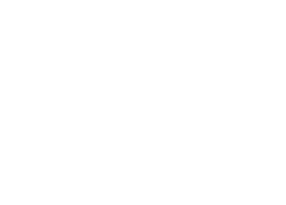 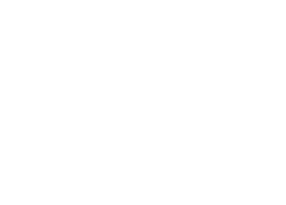 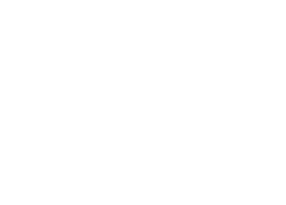 He kura kainga te moana, he kura huna te moana

The oceans environment, 
is a source of untapped knowledge
[Speaker Notes: TEACHER NOTES]